Objetivo: conocer la multiplicación como arreglo rectangular
Arreglo rectangular
El arreglo rectangular sirve para calcular la cantidad total de objetos sin tener que contarlos uno.




                                      3 veces 4 es 12
                                      3     x     4  = 12
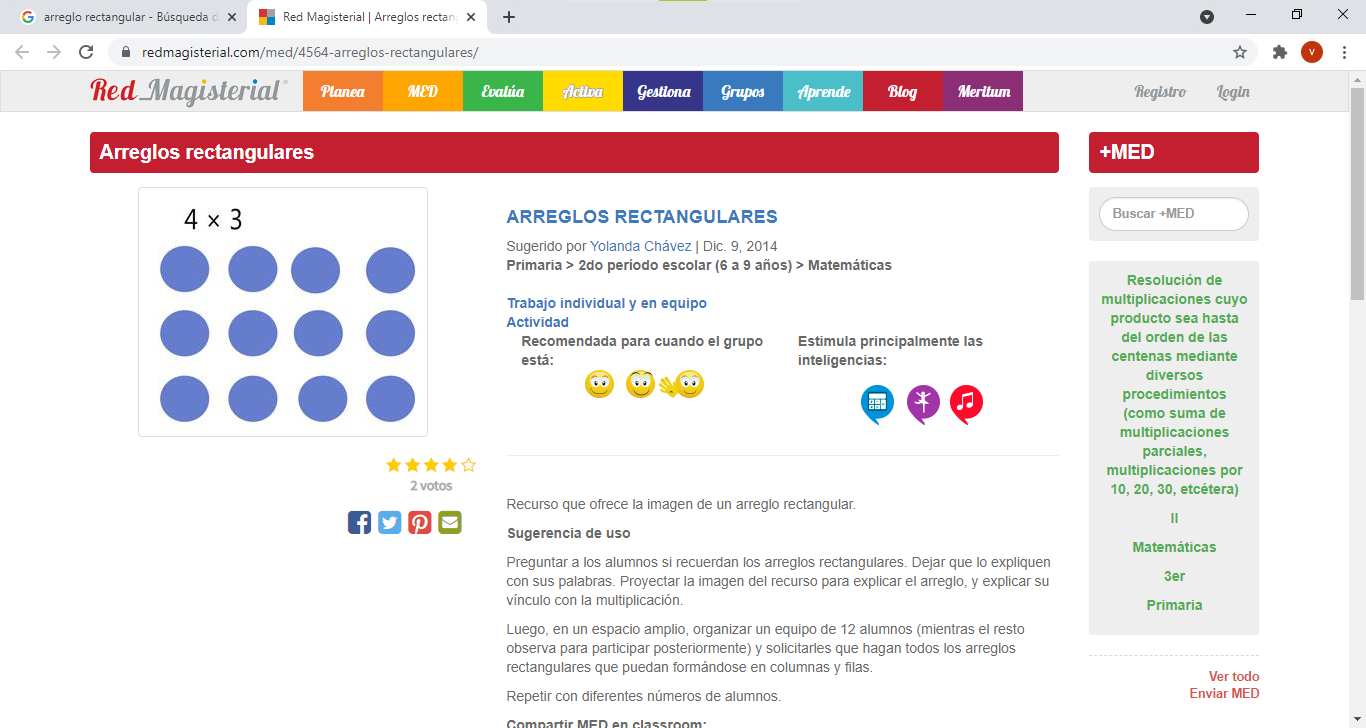 Actividad 
Escribe como multiplicación cada arreglo rectangular. Luego, calcula el producto.
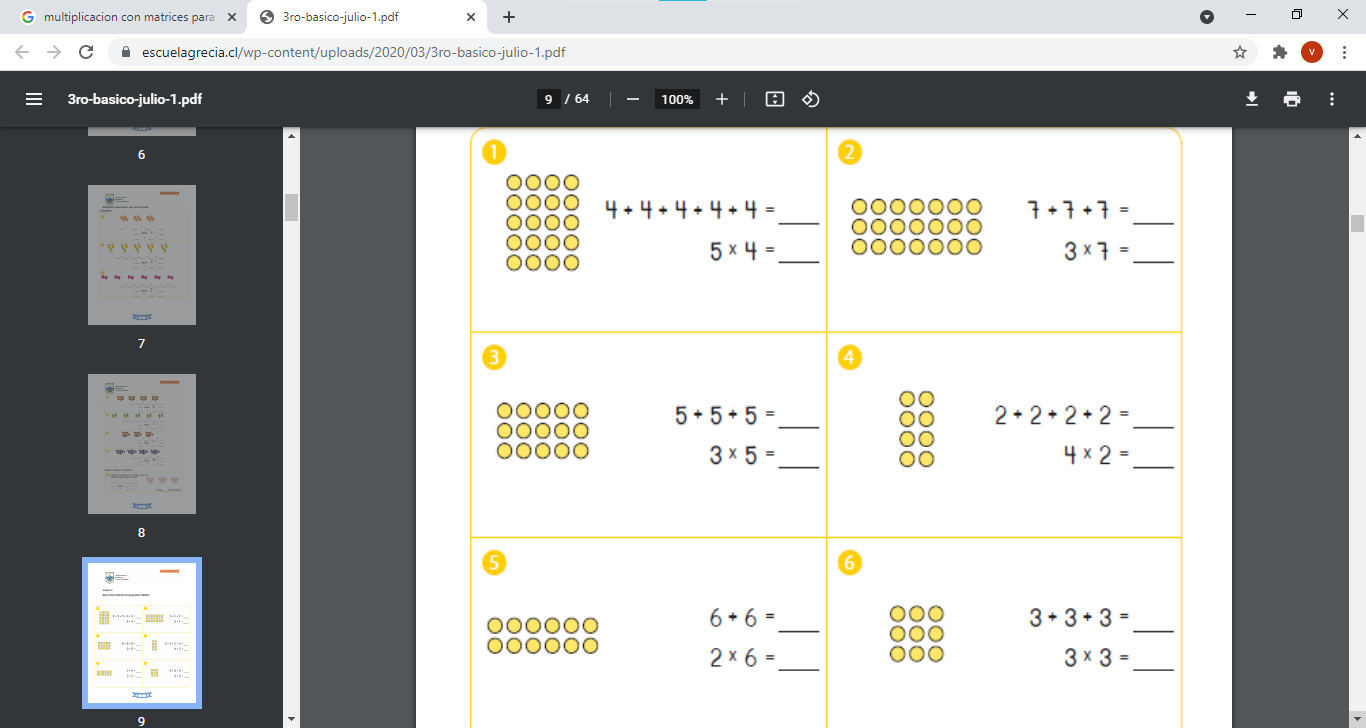 2.- Dibuja un arreglo rectangular para cada multiplicación y resuelve.
a.- 3 x 2 =


B.- 5 x 7 =


c.- 9 x 2 =
d.- 8 x 4 =



e.- 7 x 1 =


f.- 7 x 8 =